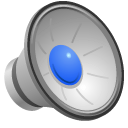 >How Something Old
Can Make DNN New Again
David Poindexter
nvisionative, Inc. / Mobile Applify
@davidpoindexter / @nvisionative / @mobileapplify
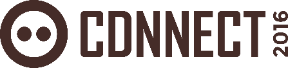 >How Something Old
Can Make DNN New Again
Hi!
About Him
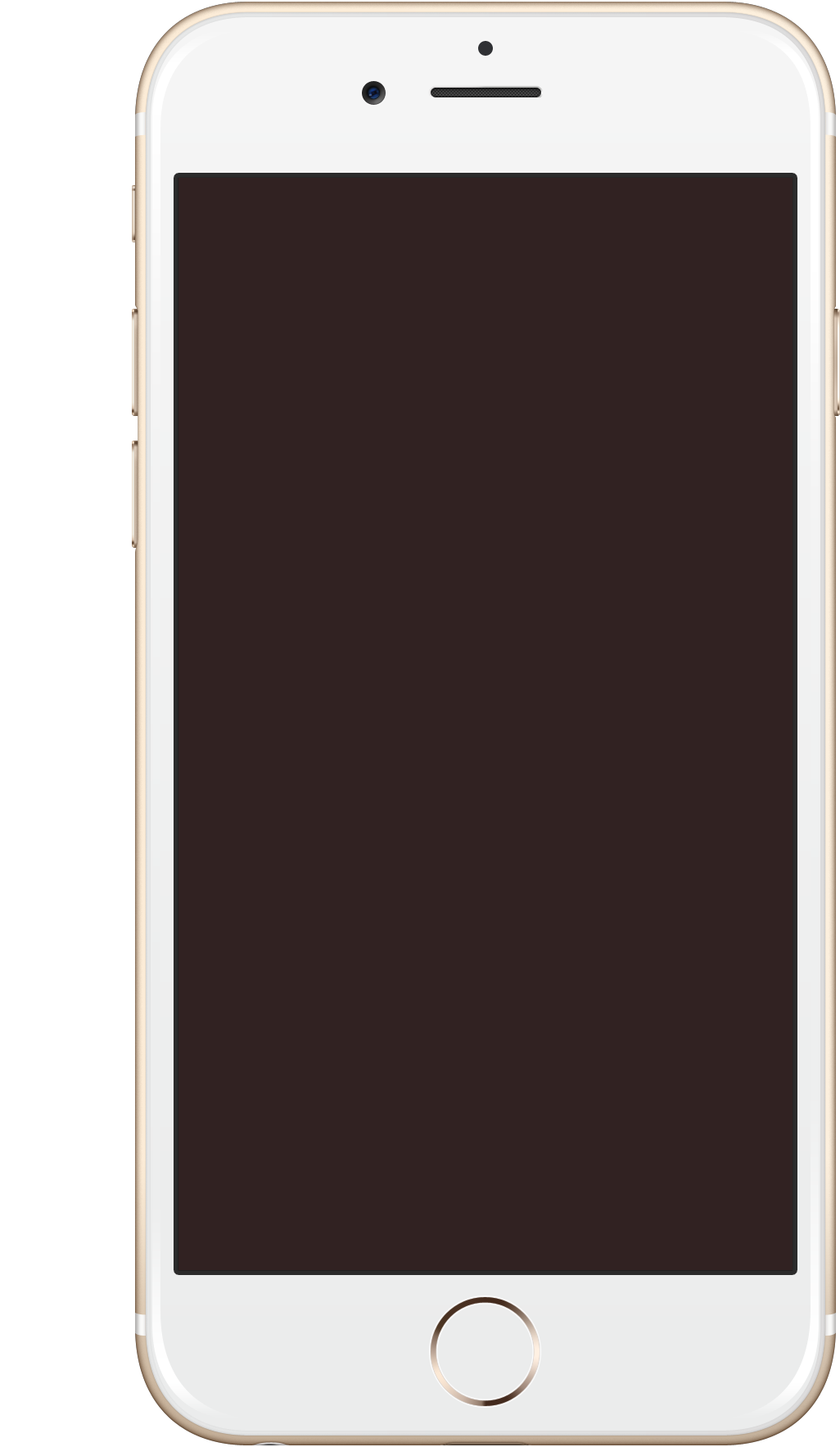 Kelly Ford
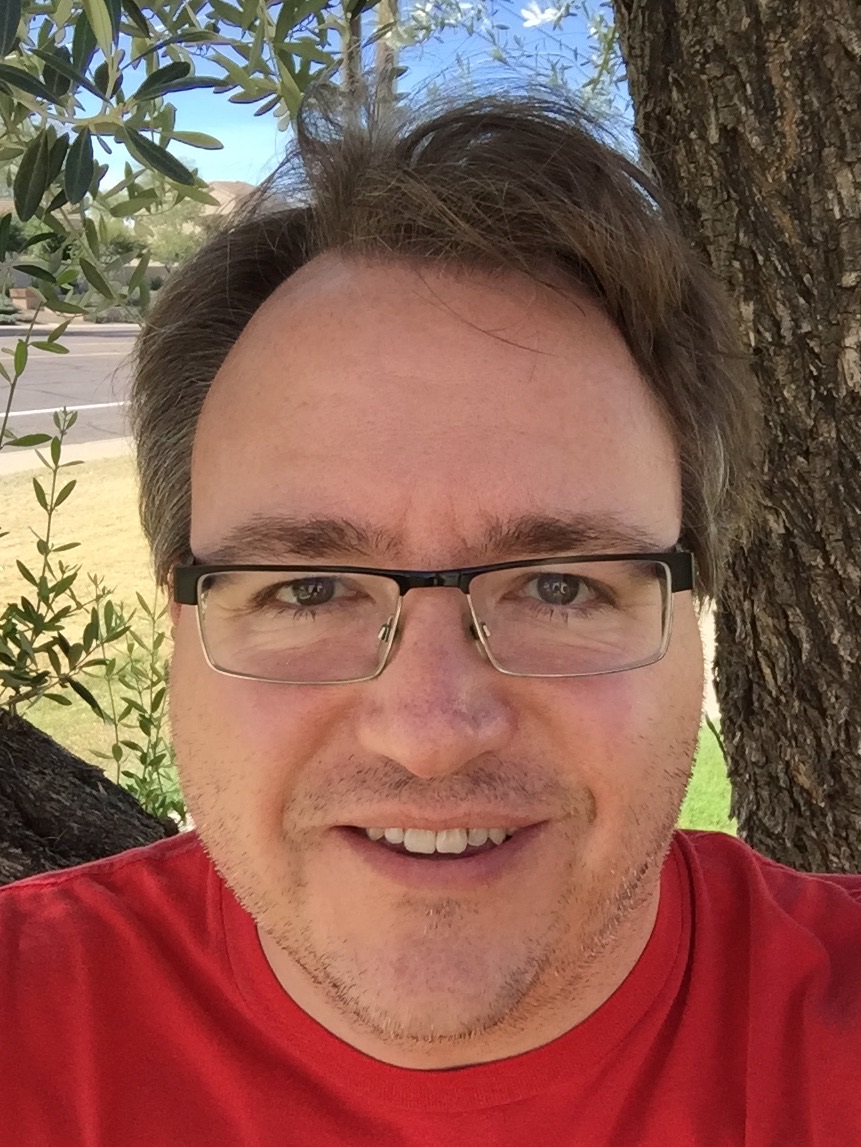 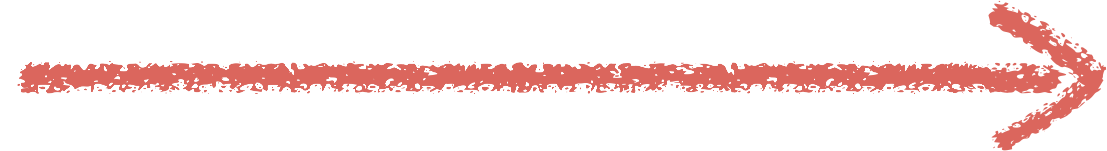 DNN Developer since v.1
Cloud Consulting/Developer (AWS)
Design and Develop DNN Sites/Apps
Host DNN Sites
Lazy — but in a good way
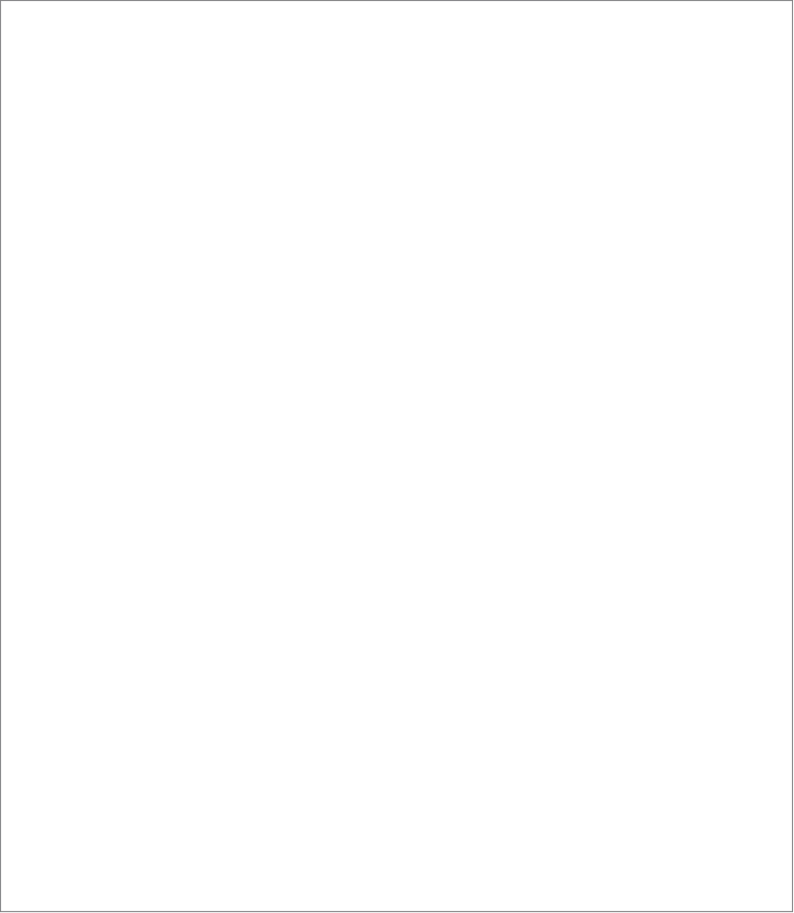 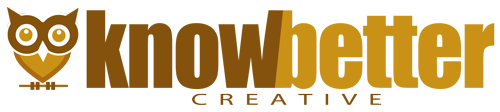 Founder, Head Know-It-All
KnowBetter.com
Founder, Webmaster
DNNDev.com
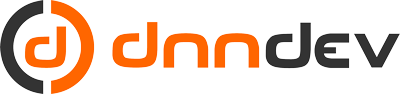 Creator, Lead-DevBest-Selling Module Since 2004
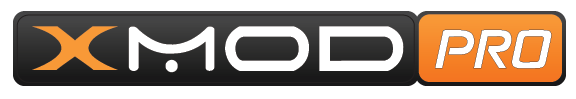 Hi!
About Me
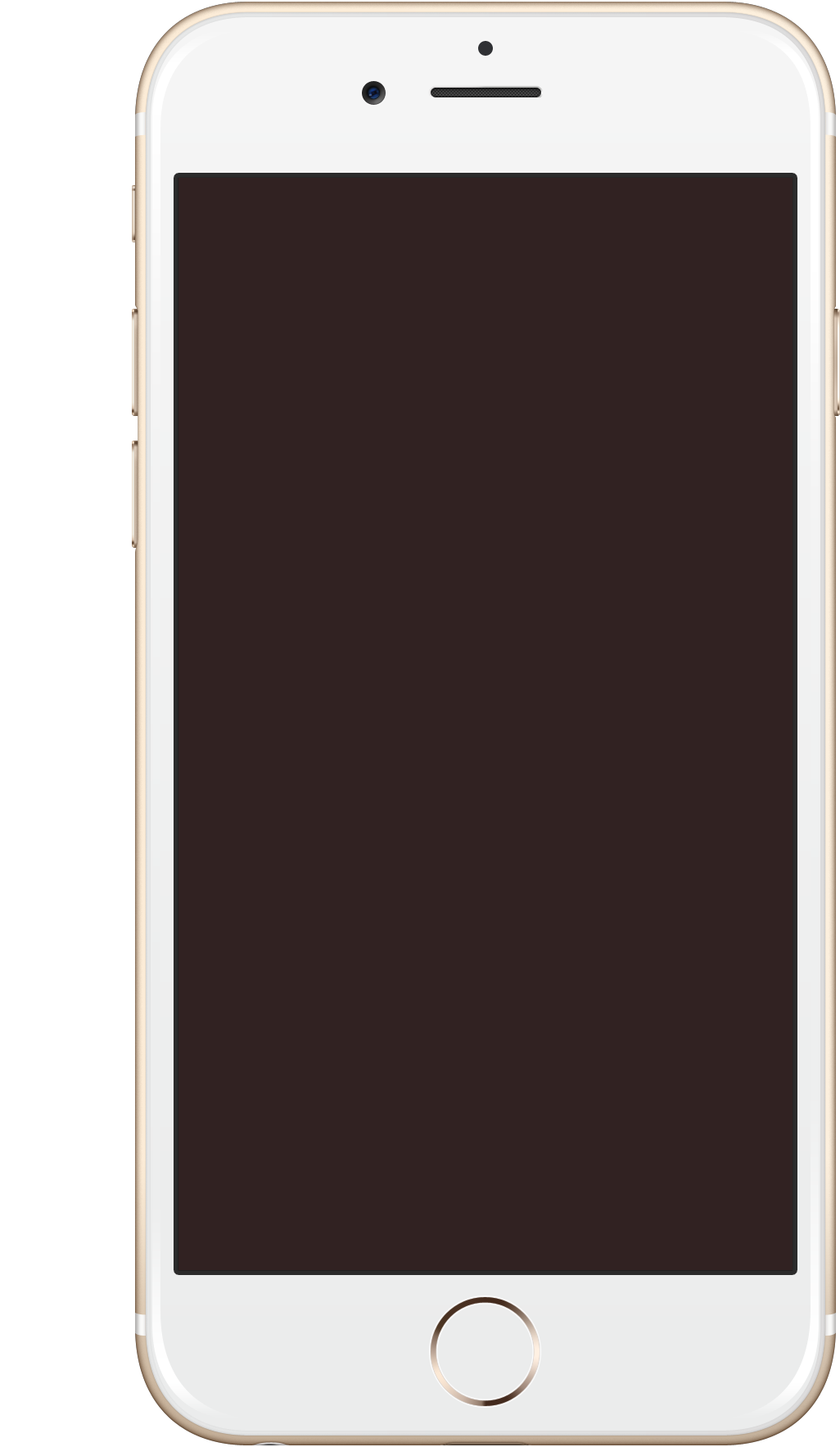 David Poindexter
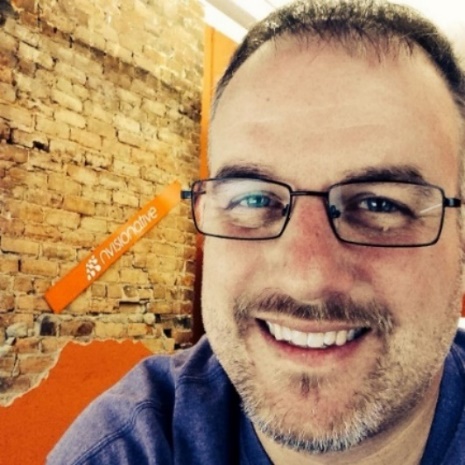 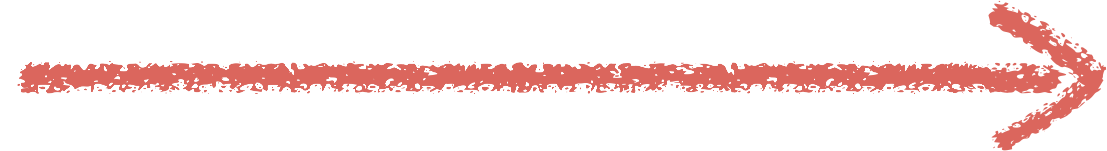 DNN Developer since v.1
Design and Develop Web/Mobile Solutions
Creative Marketer
Branding Expert
Lazy — but in a good way
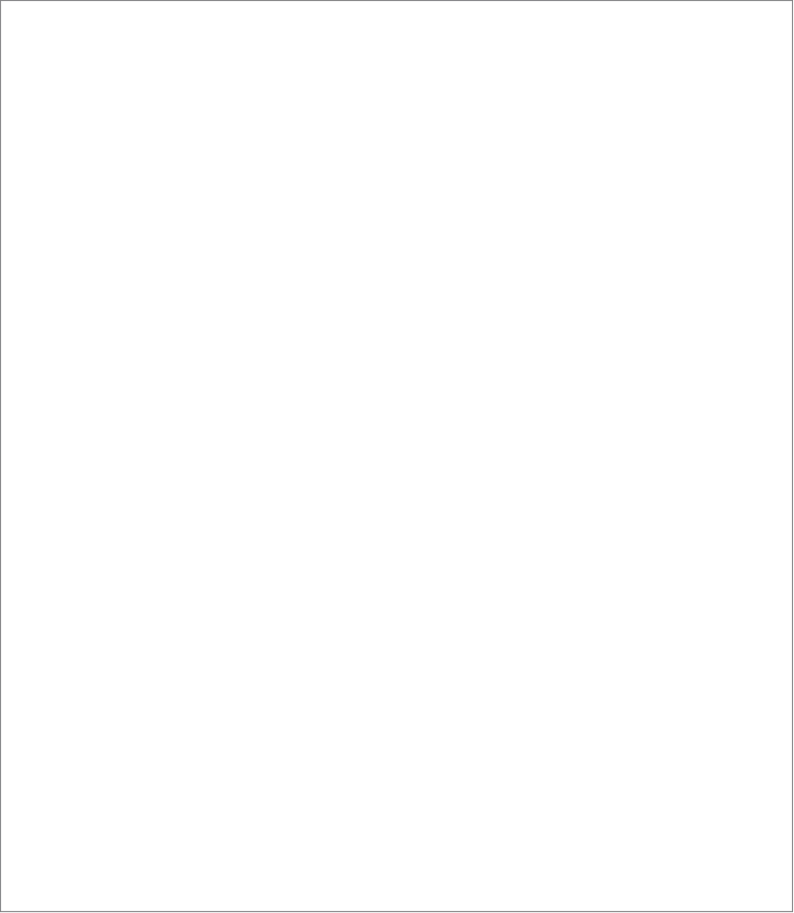 CEO (aka, GeekEO)
nvisionative, Inc.
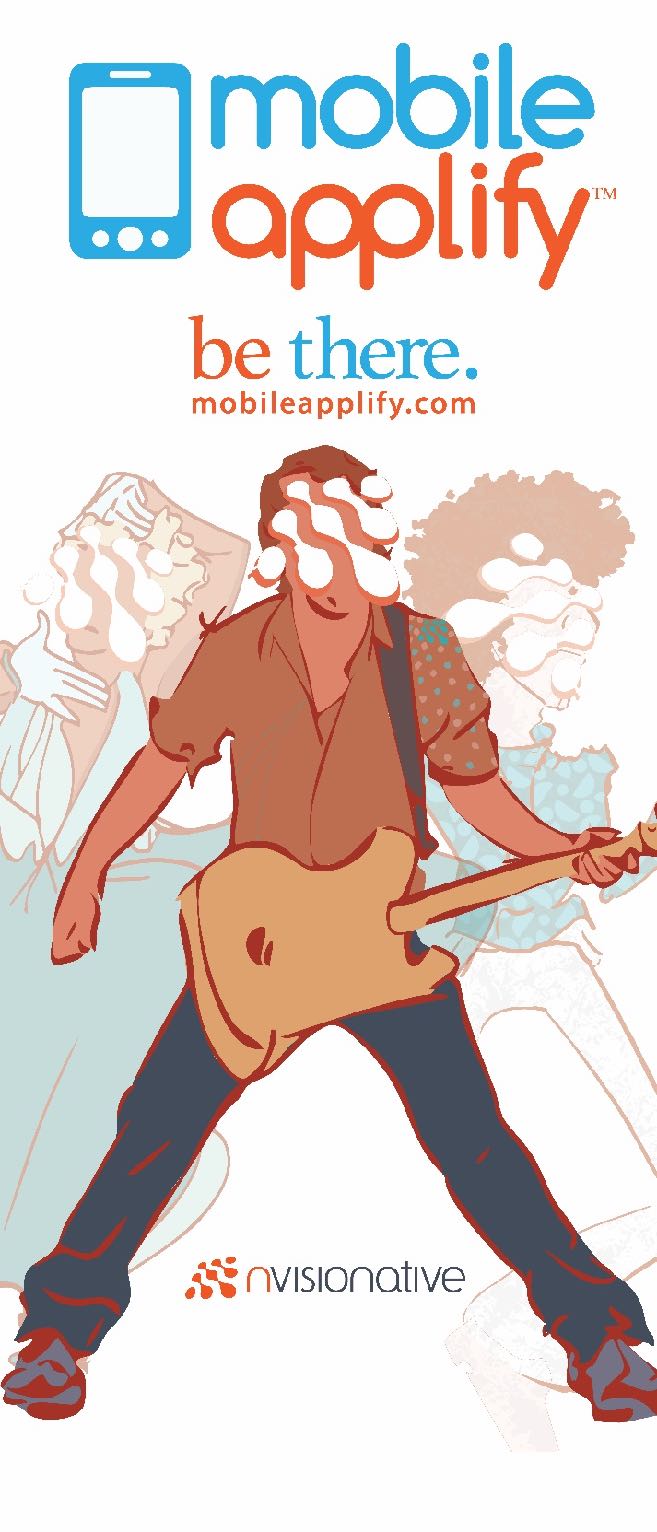 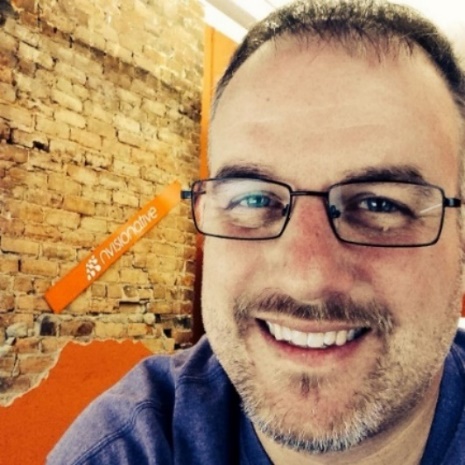 Founder, Lead Dev
Mobile Applify
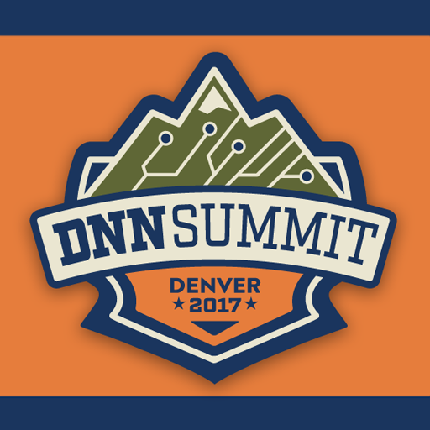 Vice President, DNN AssociationOrganizer of DNN Summit
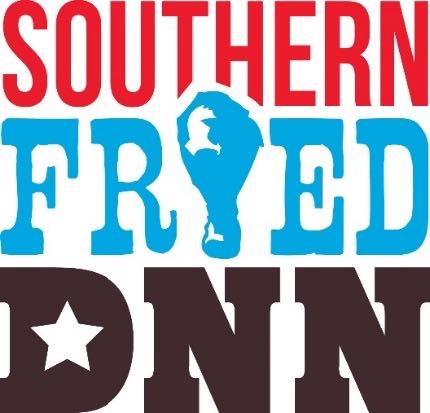 Co-President, Southern Fried DNNMonthly Meetups
DNN Has Evolved
2003
2017
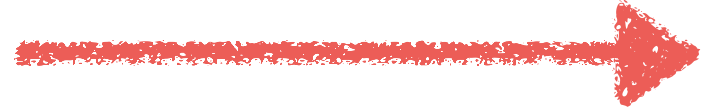 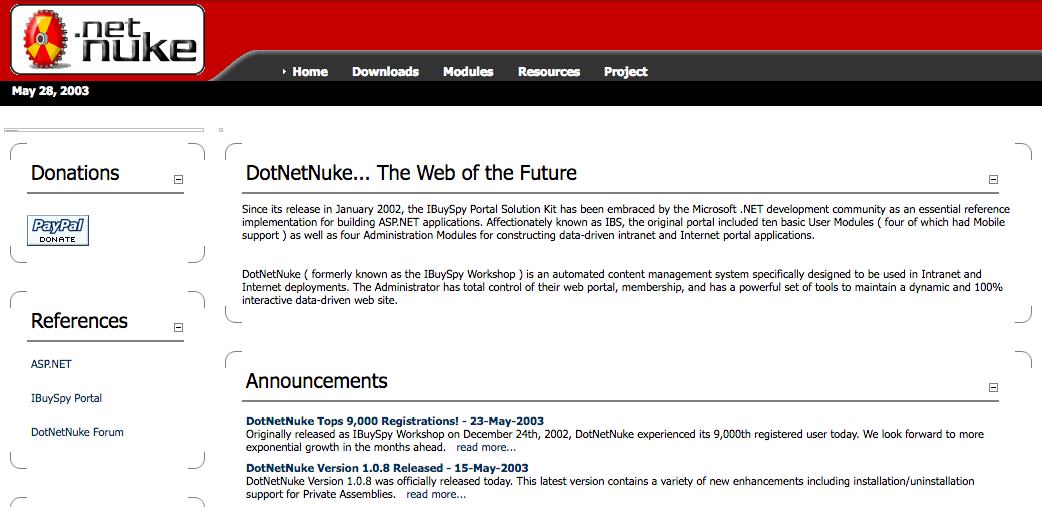 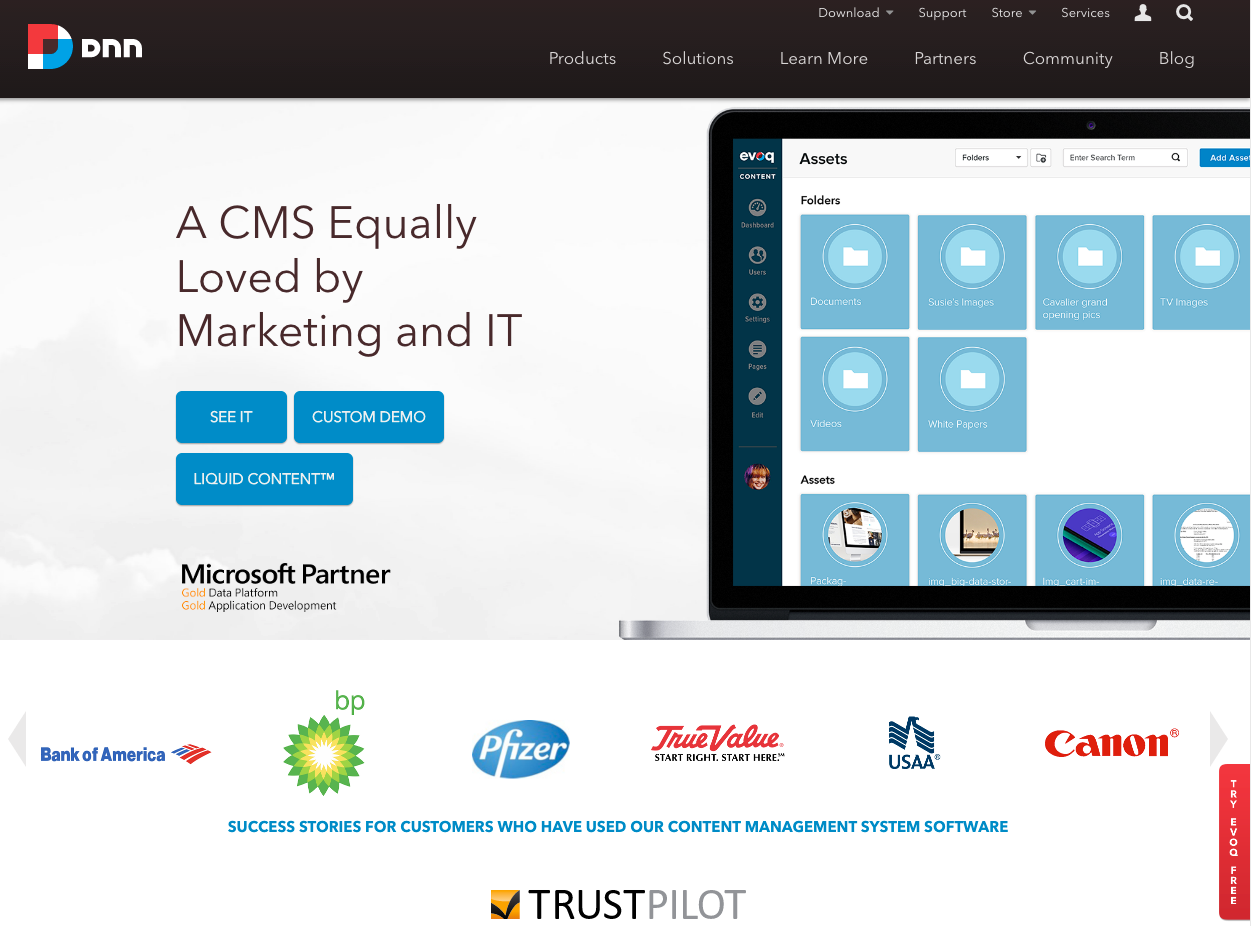 DotNetNuke Tops 
9,000 Registrations!
Fortune 500
Companies Galore
[Speaker Notes: In 2003, WebForms and all its PostBack glory was the new hotness. Today, WebForms are being supplanted by Single Page Applications that leverage WebAPI and communicate via JSON and that don’t cause page postbacks.]
Editors Have Evolved
2003
2017
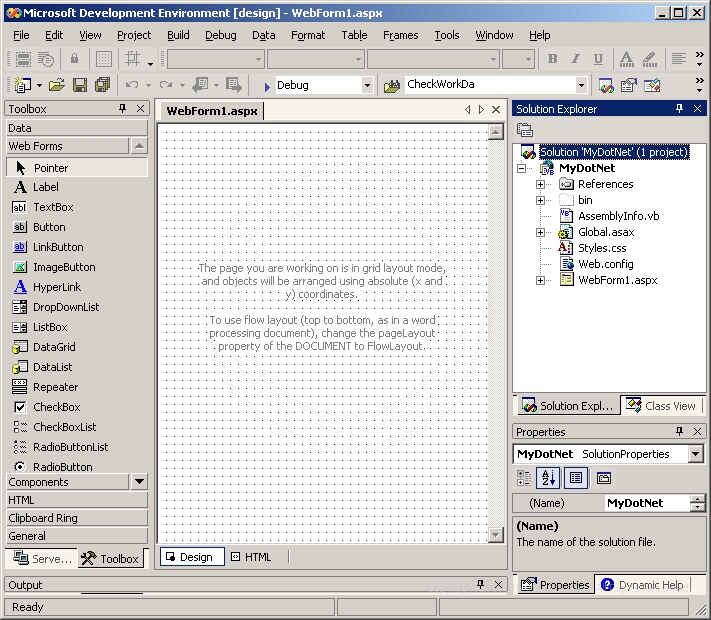 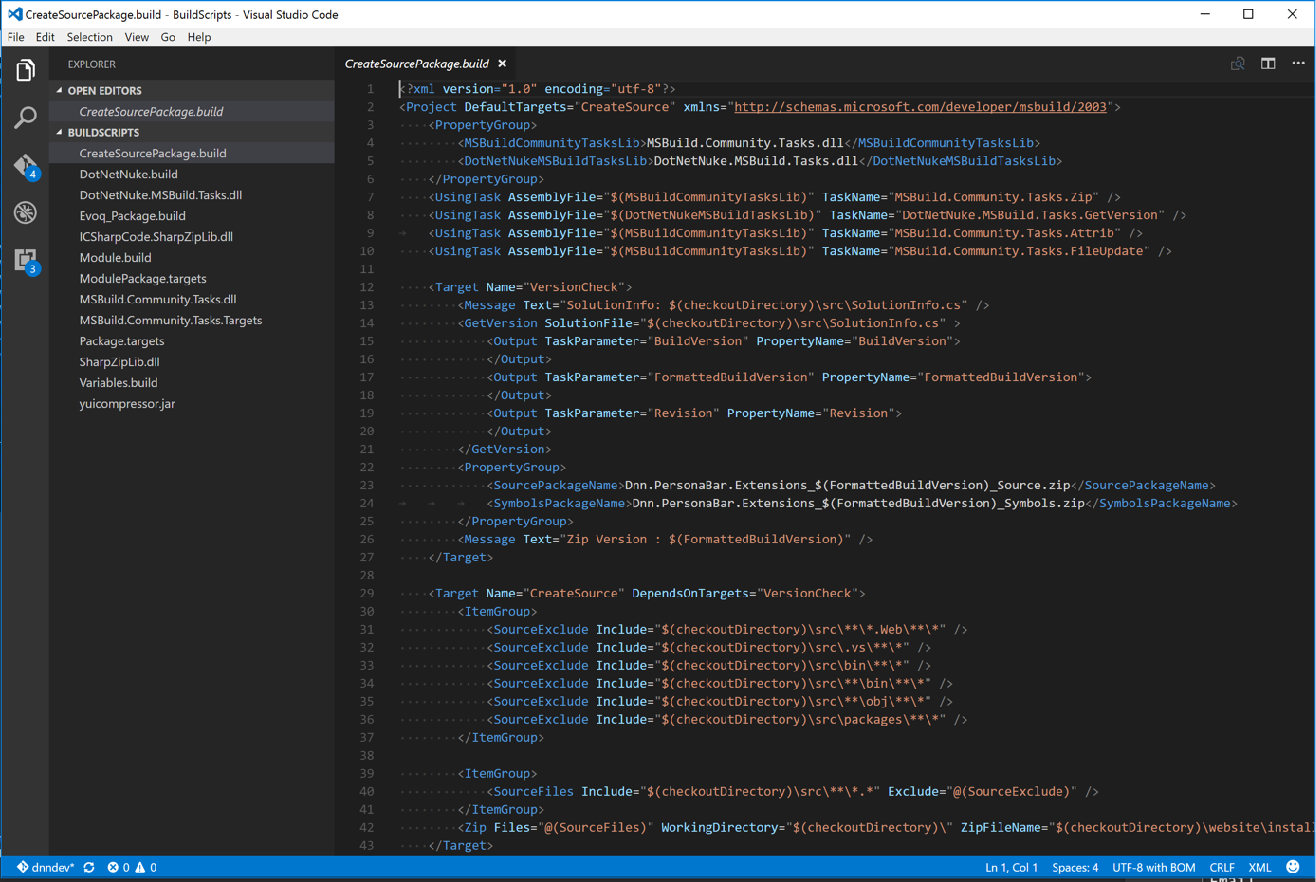 Drag N’ Drop MayhemWindows Only
Fast, Efficient CodingCross-Platform
[Speaker Notes: Because the web has evolved, editors have had to change. Instead of dragging and dropping graphical controls onto a canvas (with Visual Studio 2013), we are coding our interfaces in text, with HTML, CSS, and Javascript (with Visual Studio Code, or WebStorm or Sublime Text or even Vim).]
Front End Tooling…
Exists
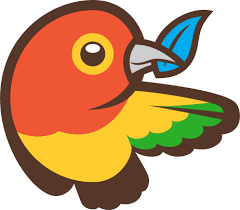 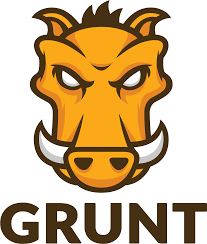 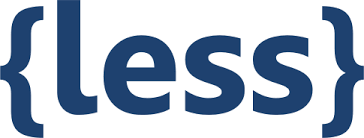 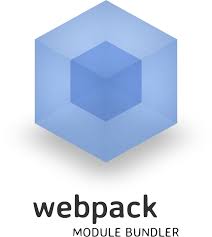 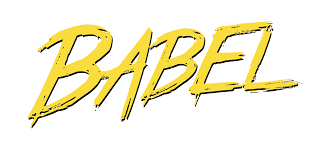 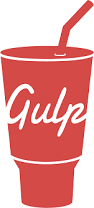 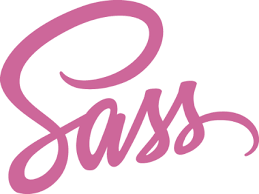 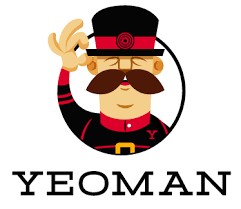 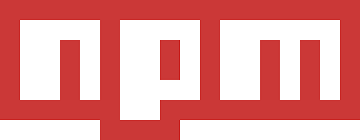 [Speaker Notes: Creating applications using client-side scripting is complicated. Thankfully, we’ve gone from Zero to an environment where a new tool seems to pop-up every day.]
Even .NET is Changing
Nuget
Powershell
Cross-Platform with .NET Core
Windows Gets Bash
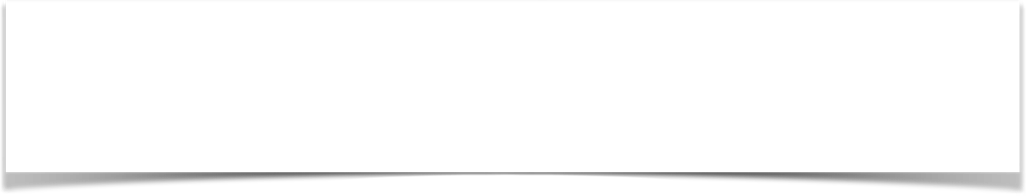 One Thing Is Clear
>
The humble command line is cool again
But Why?
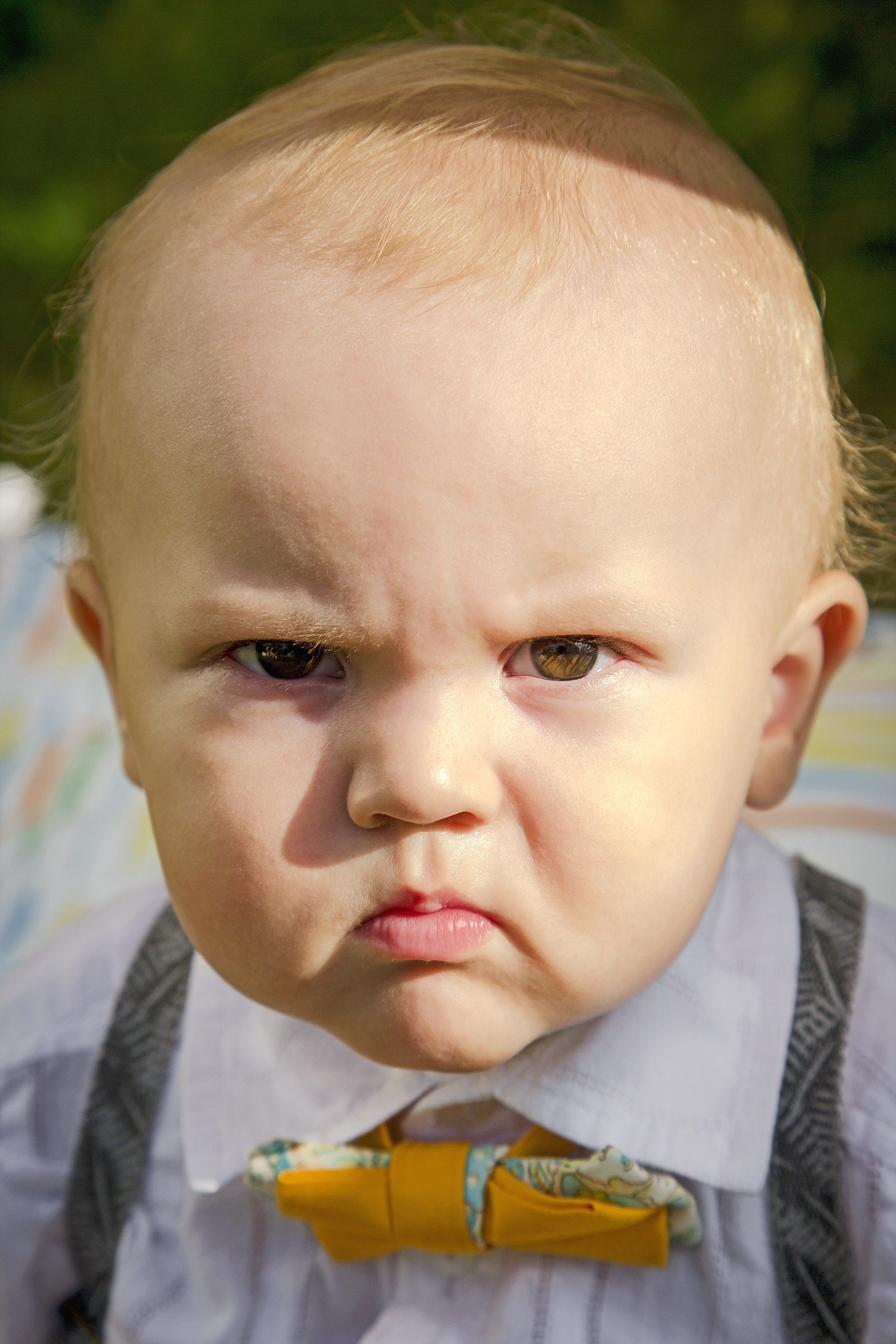 GUI’s Make Us Grumpy
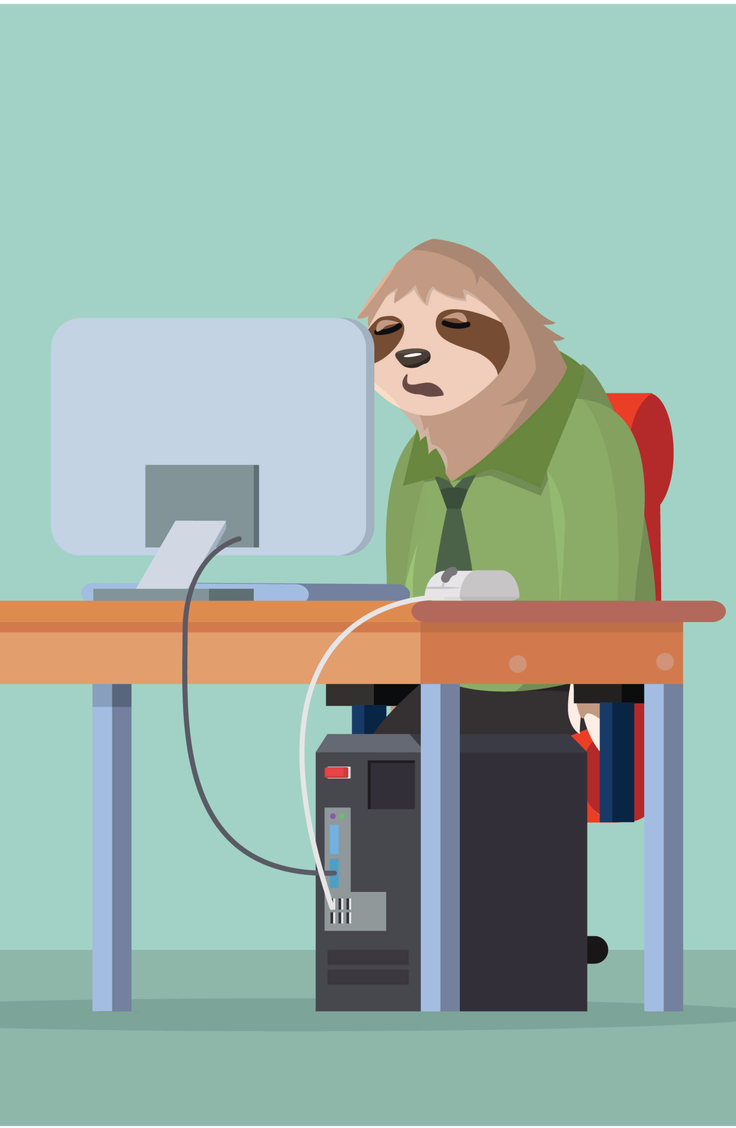 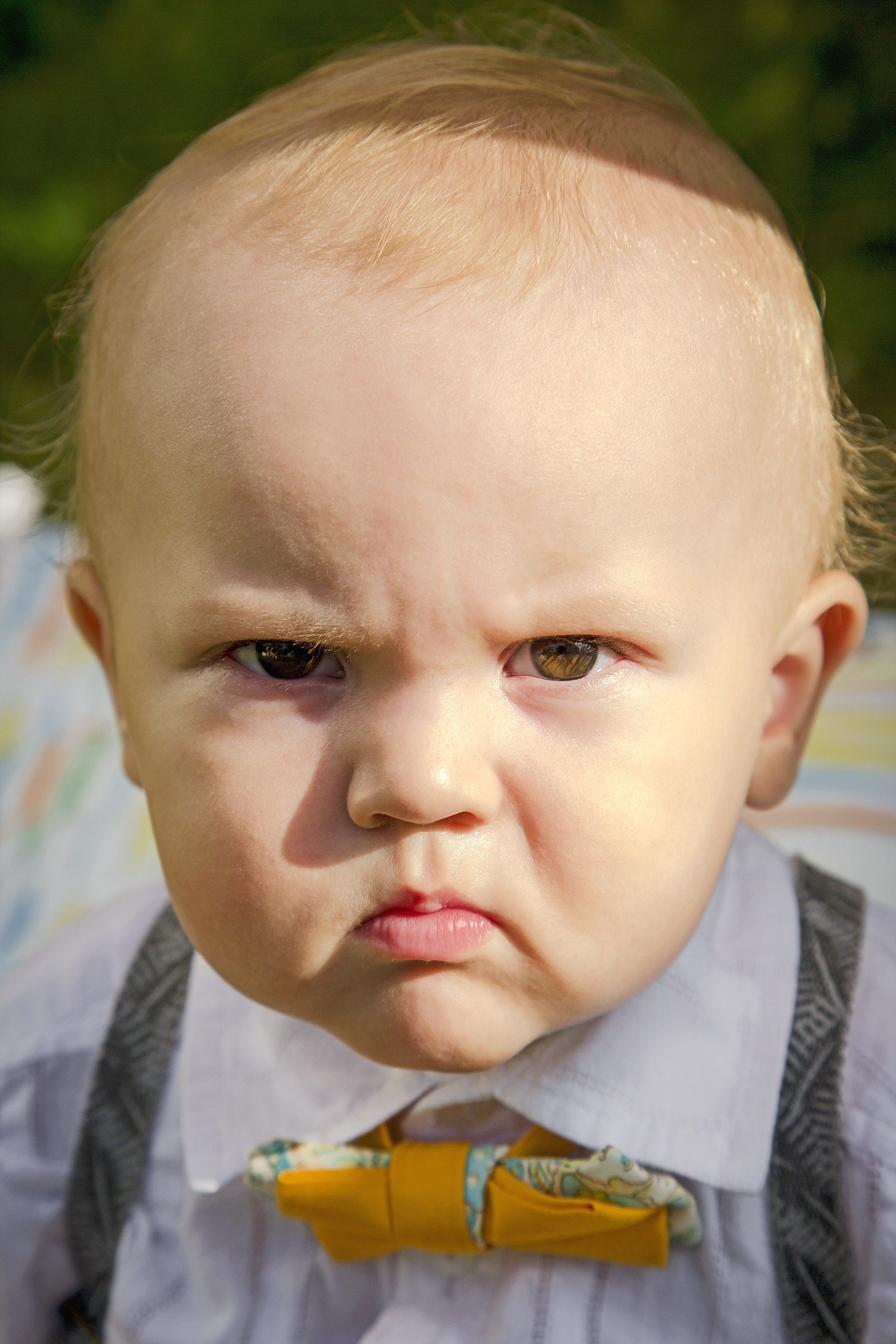 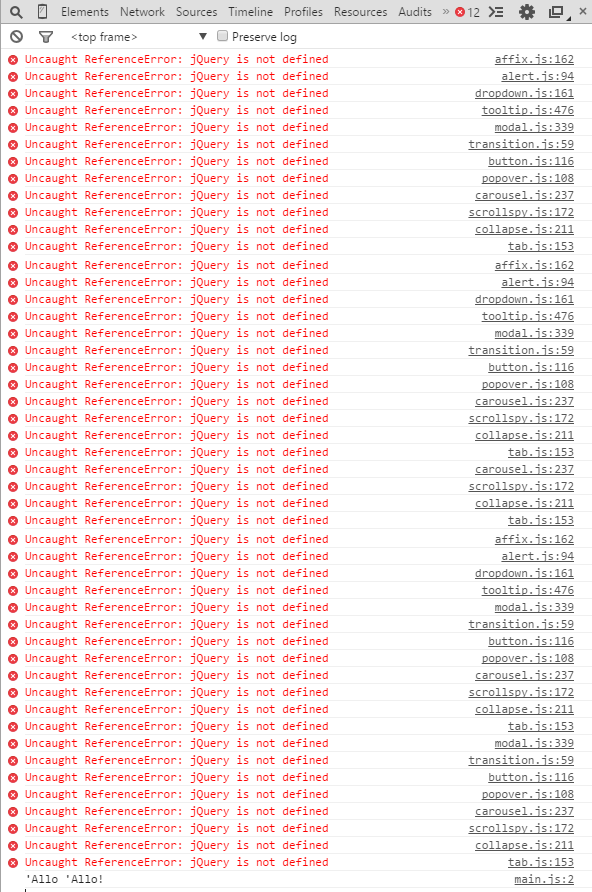 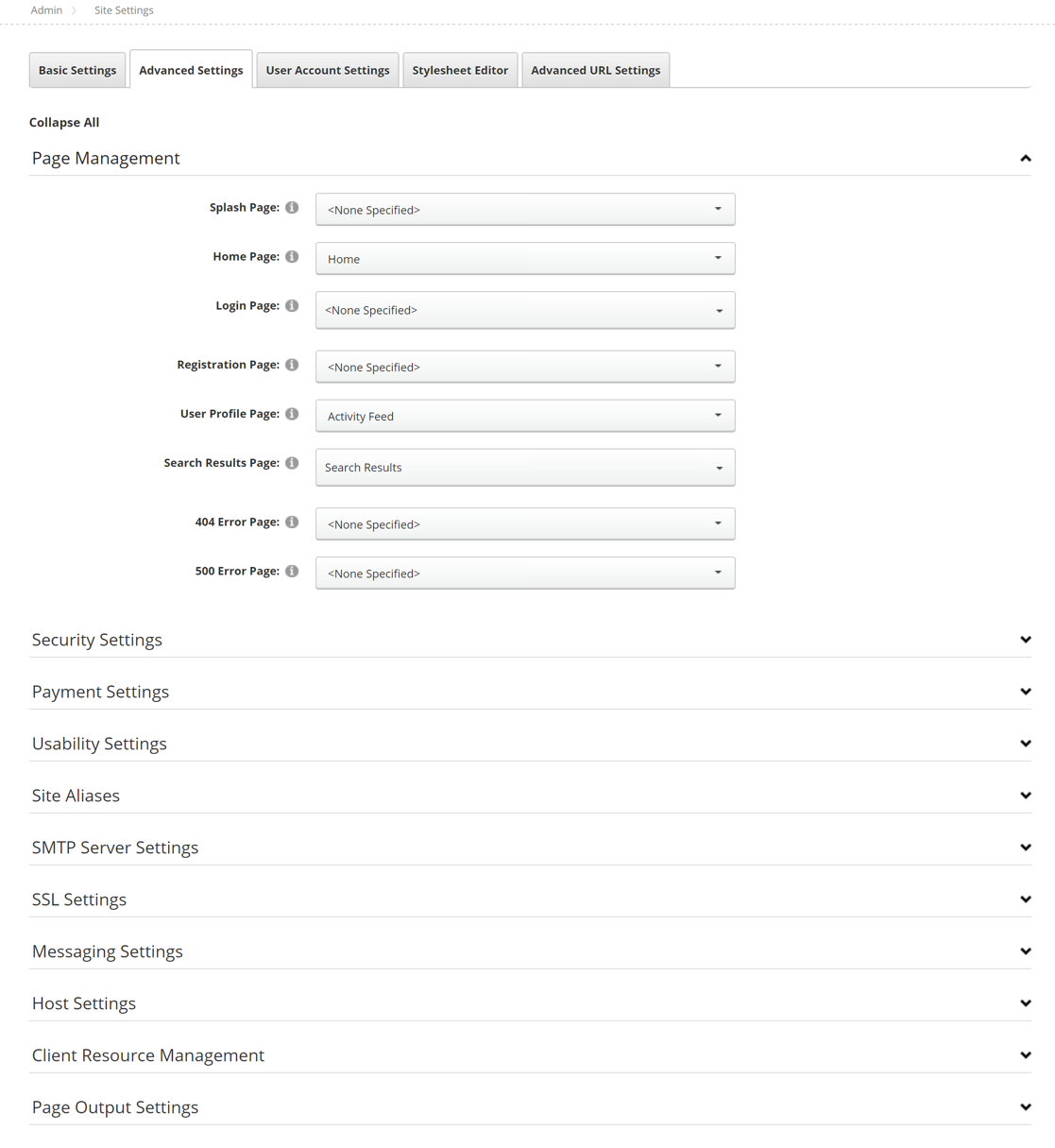 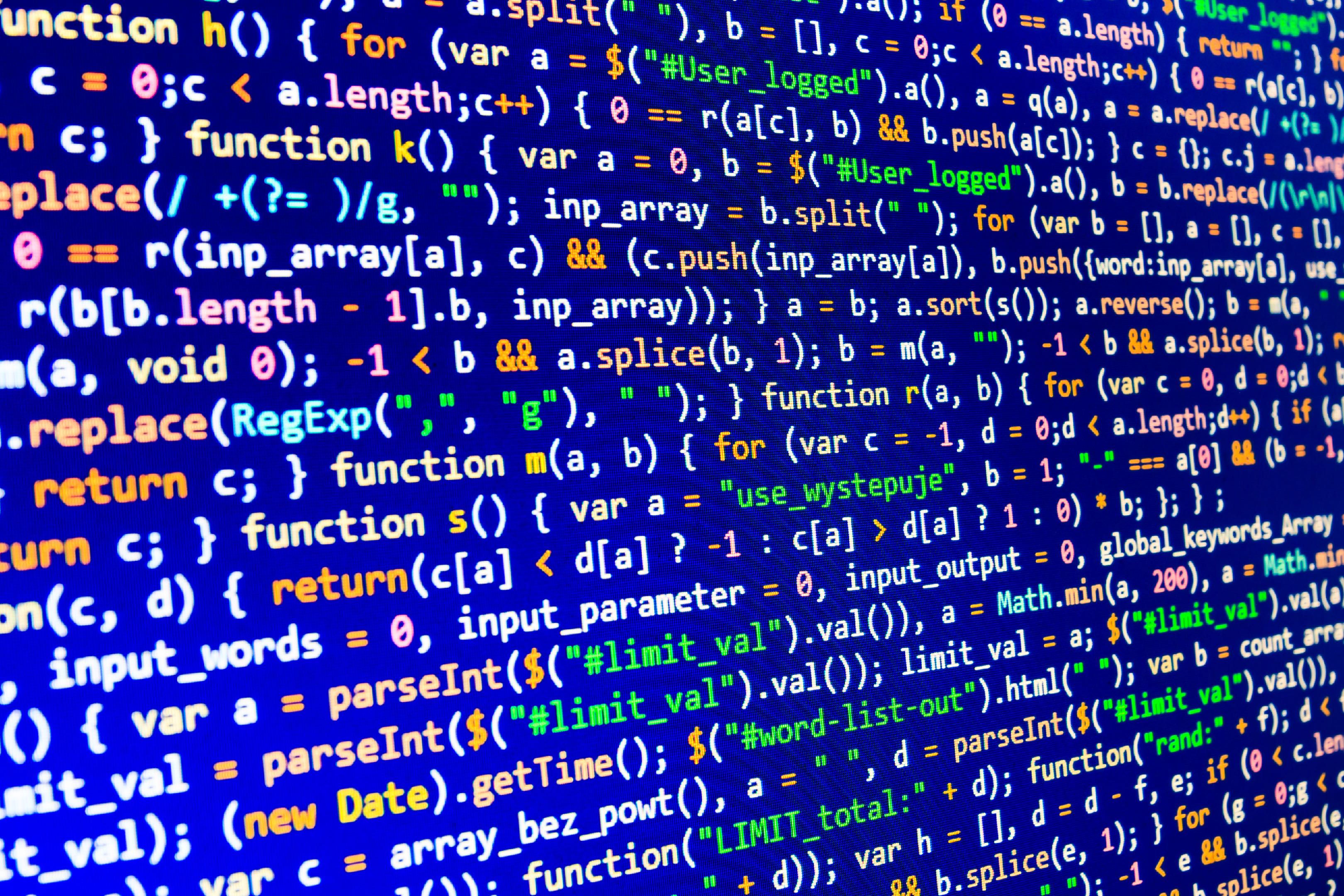 Bad GUI
Cumbersome for Option-Rich Actions
Fragile — Errant CSS/JS can break them
Complicated to Modify
On the Web They’re Slow…
[Speaker Notes: GUI’s can be great, don’t get me wrong, but they’re not ideal for everything…]
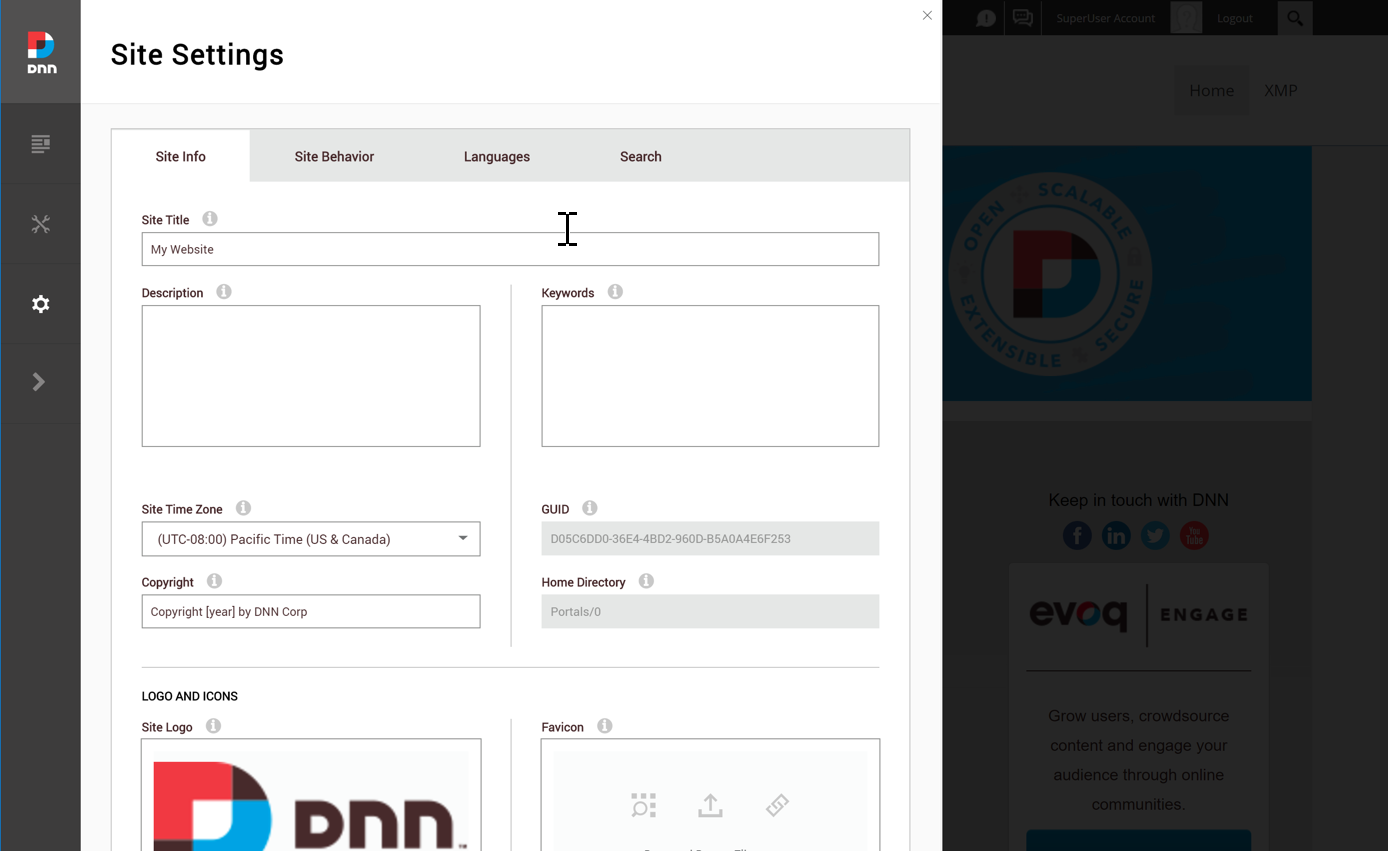 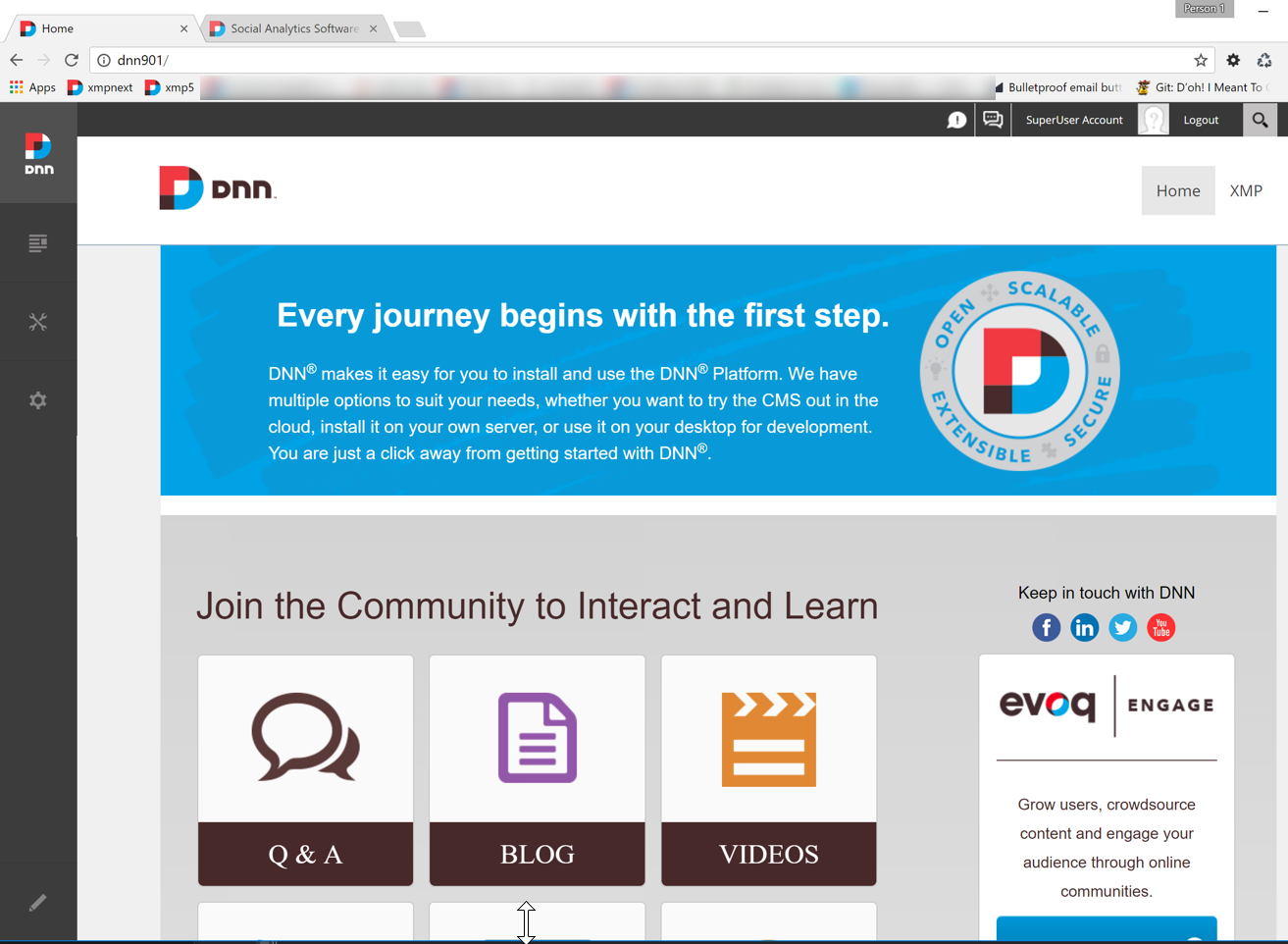 Improving the GUI
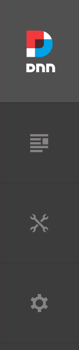 DNN 9’s Persona Bar
AJAX = No Page Reloads
Reduce Options
GUI Improvements Can Only Take You So Far
Still Slow — Lots of Clicking
Confusing: Most Users Don’t Need All Options
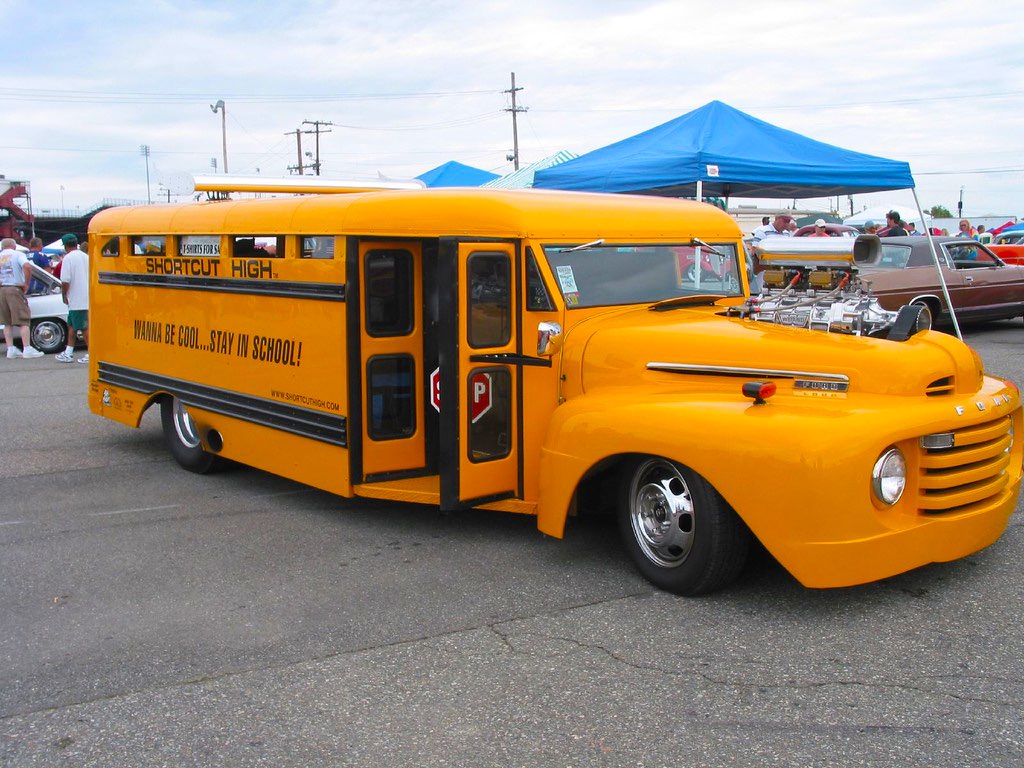 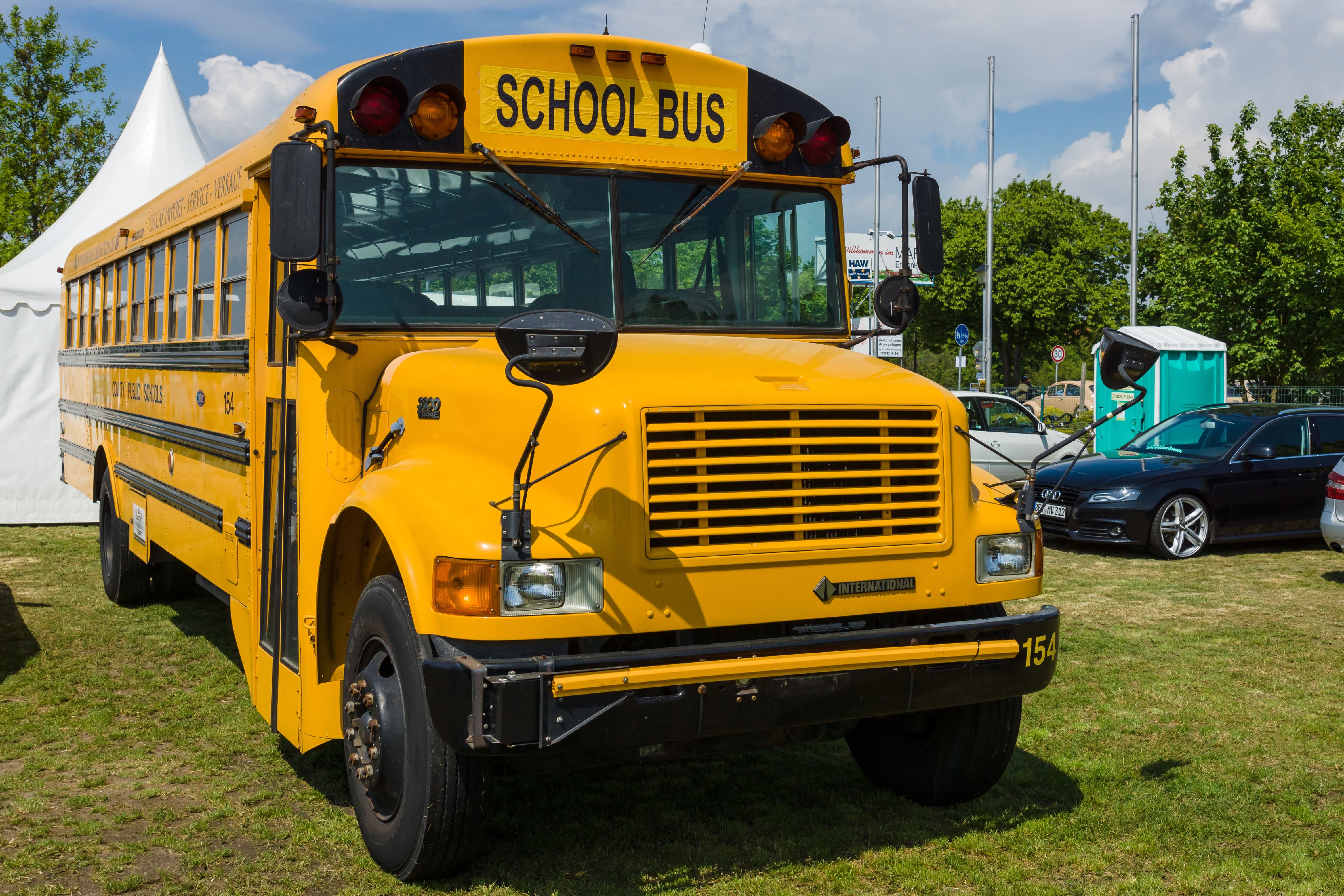 It’s Time DNN Goes
OlD Skool
>
Introducing Prompt
The Command Line for DNN
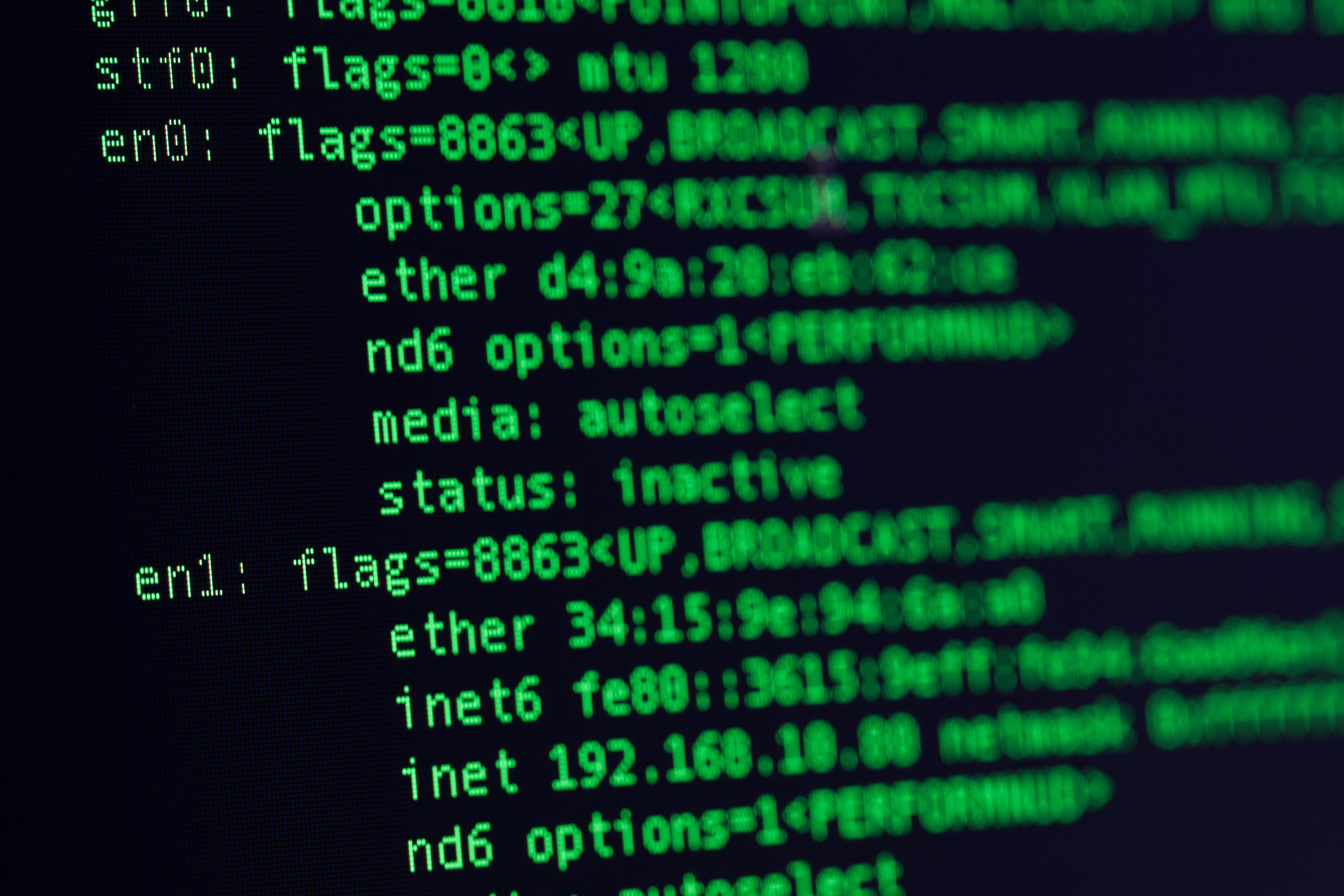 Command Line Interfaces (CLI)
A CLI is used whenever a large vocabulary of commands or queries, coupled with a wide (or arbitrary) range of options, can be entered more rapidly as text than with a pure GUI
Wikipedia
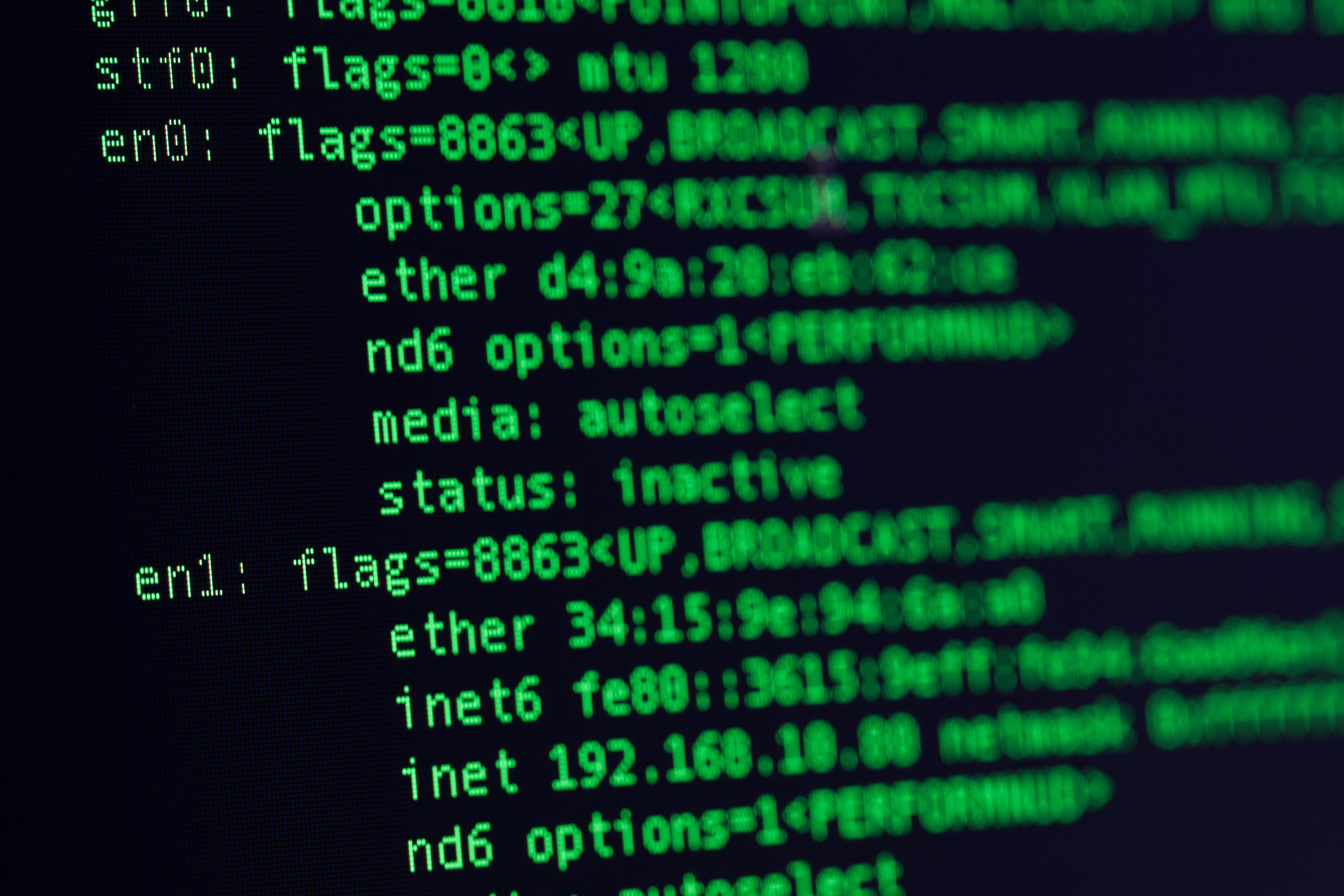 Command Lines Are:
Awesome
Intimidating
Prompt Brings the Awesome
And the Friendly
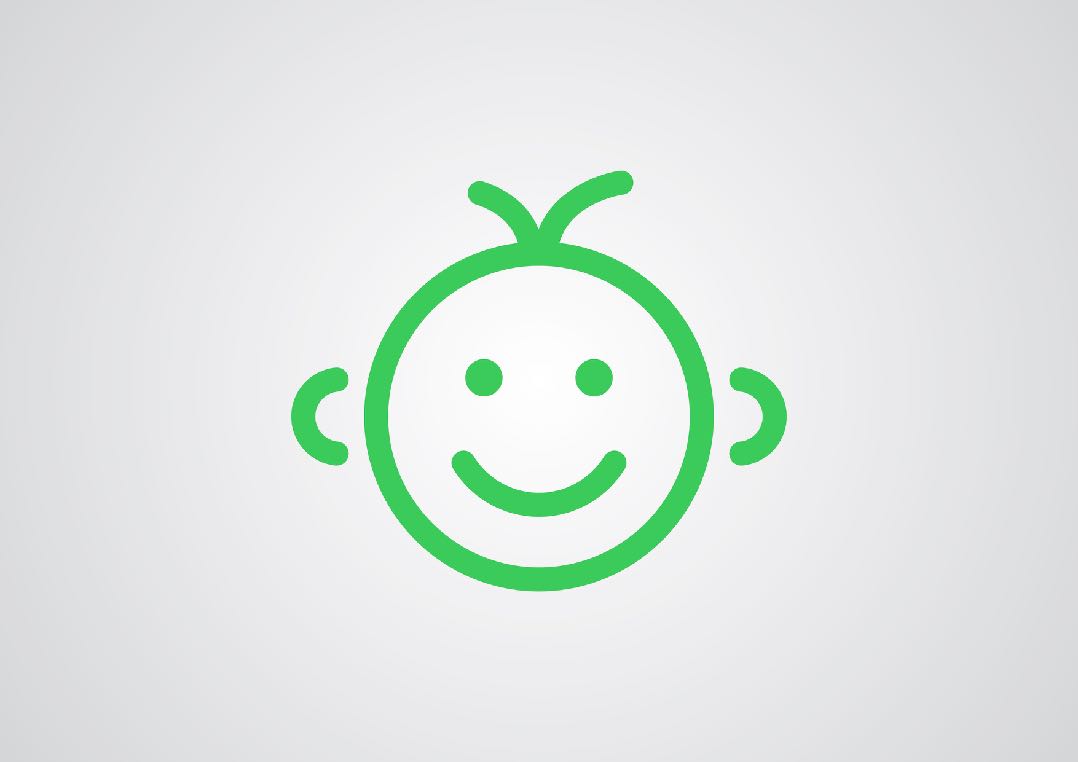 Design
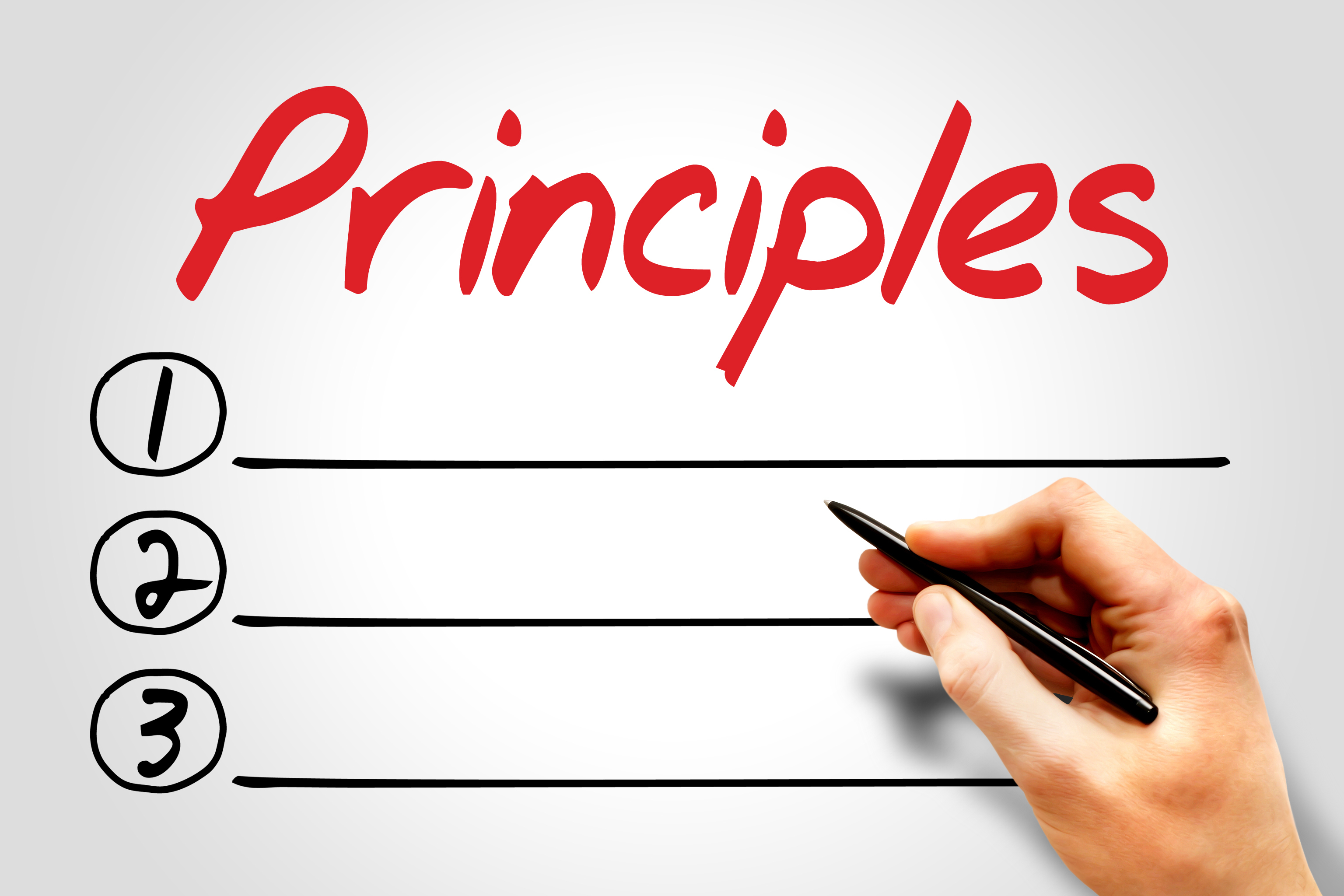 Feel and operate like a CLI
Reduce Intimidation
Mnmze Keystrokes
Minimize Keystrokes
[Speaker Notes: •	Feel and operate like a Command Line - with the same efficiency and speed. However, I don’t want to leverage HTML when needed to improve efficiency or UX
	•	Reduce the intimidation factor
		▪		Extensive help, with examples,
		▪	Suggestions	
		▪	Meaningful error messages
		▪	Consistent naming (add vs new)
		▪	Case insensitivity
	•	Reduce keystrokes when possible
		▪	Instead of 'create', prompt uses 'new' (1/2 the characters)
		▪	If you are passing a string value for an option, you only have to enclose it in quotes if it is more than one word or contains characters that cause incorrect parsing.]
Demo
Back to the Future of DNN
(Insert Groan Here)
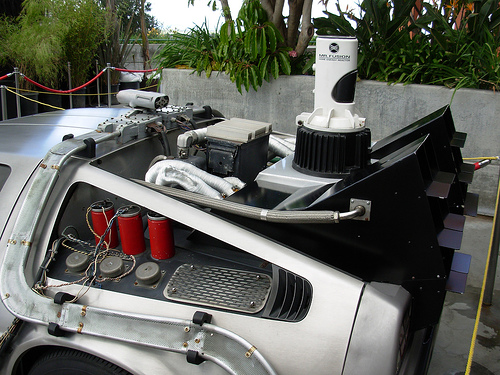 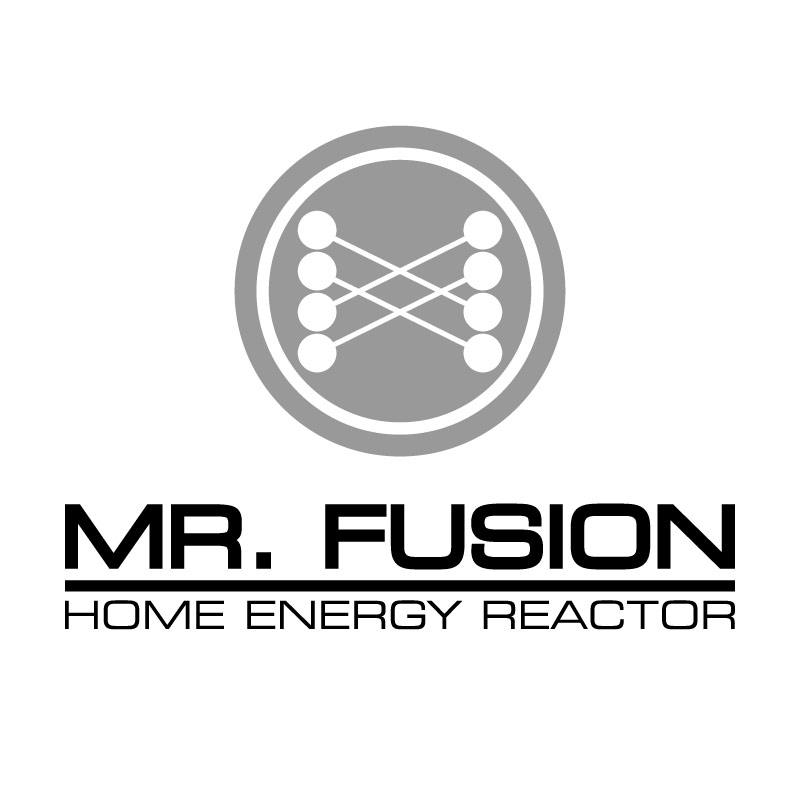 [Speaker Notes: … but seriously, let’s look at how the Prompt command line can benefit the platform now and into the future.]
DNN Platform Benefits
Now
Future
Efficient Administration
Simplifies the UI
Easy Extensibility
Unique Among CMS’s
Faster Rollout
Site Scripting
Ecosystem Growth
“npm” for Extensions
> dnnpm —install xmodpro
[Speaker Notes: ** Efficient Administration: The demo kind of showed that
** Simplifies the UI: By moving less-common settings to the command line, DNN can simplify the Platform’s user-interface, making it easier for new users to comprehend while reducing the visual weight of the UI.
** Easy Extensibility: This is a key feature of Prompt. I’ll talk more about it in a second.
** Unique Among CMS’s: I’m not aware of any major CMS that includes a command line. As I understand it, Django has a command line but it runs from the OS. Prompt runs within DNN, making it accessible to users who don’t have server access. Regardless, developers are flocking to the CLI and having a built-in CLI will differentiate DNN from the crowd, hopefully attracting more devs.
———
** Faster Rollout: Because Prompt handles the UI, all a command has to do is receive JSON and return JSON. No UI has to be built. Further, Commands are encapsulated - designed to do one thing. This makes it easier to minimize coupling and makes testing easier, resulting in more stability and greater confidence on the part of developers.
** Site Scripting: You can create a command that performs a series of activities like setting up a list of new users or performing security checks or any process a business may want to perform regularly.
** Ecosystem Growth: Prompt’s easy extensibility and name spacing opens up a brand new avenue for developers. Module developers can offer Prompt commands to administer their modules. Custom commands can be easily built and deployed by IT departments that interact with backend systems. You could even setup integration with external web services.
** “npm”: Imagine being able to install a module or any extension from the command line. No need to download. <CLICK> Simply type `dnnpm —install xmodpro` and it fetches and installs it for you just like ‘npm’ or Ubuntu’s ‘apt-get’. This could also be used to update the module. <CLICK> This is such a cool idea that I’ve already begun work on it.]
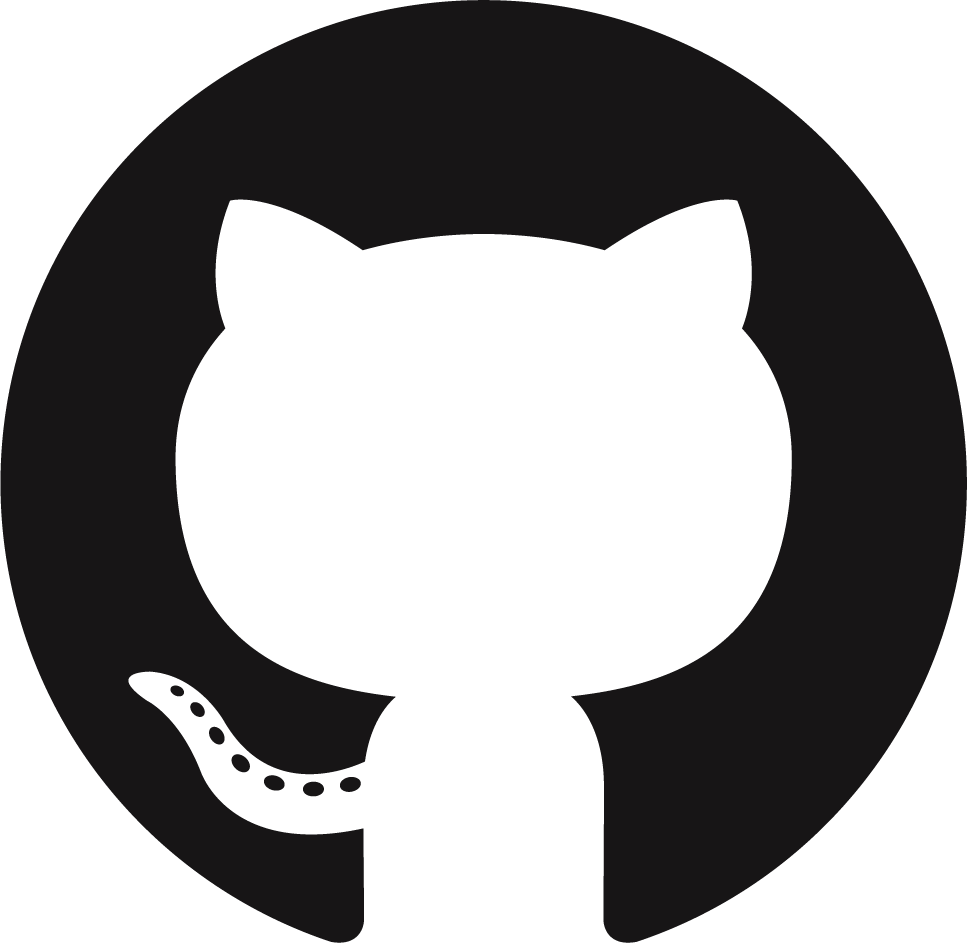 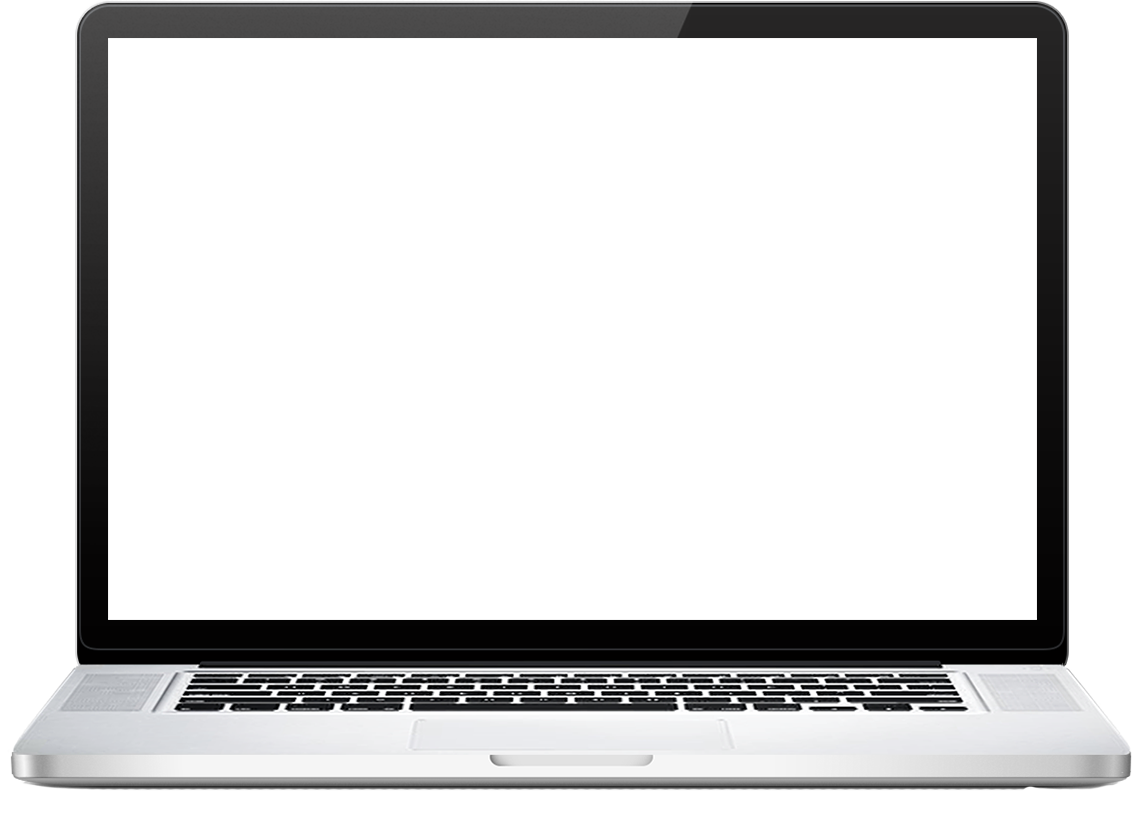 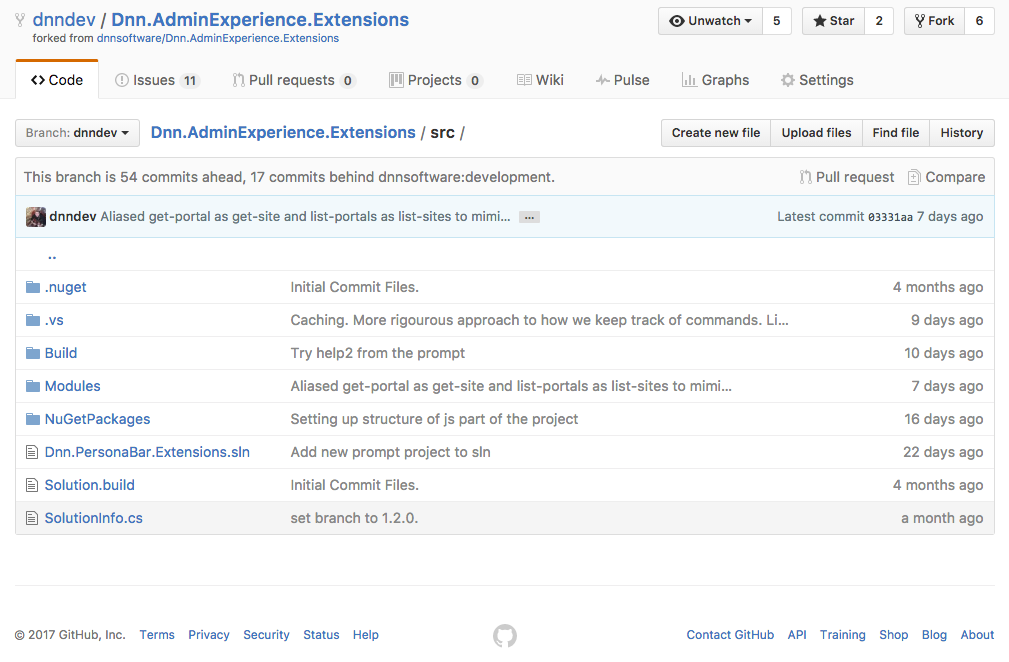 Contribute
http://xmp.cc/PromptGitHub
Submit Bug Reports
Pull Requests
Test Security
Submit Suggestions



dnndev
@dnndev
kford@dnndev.com
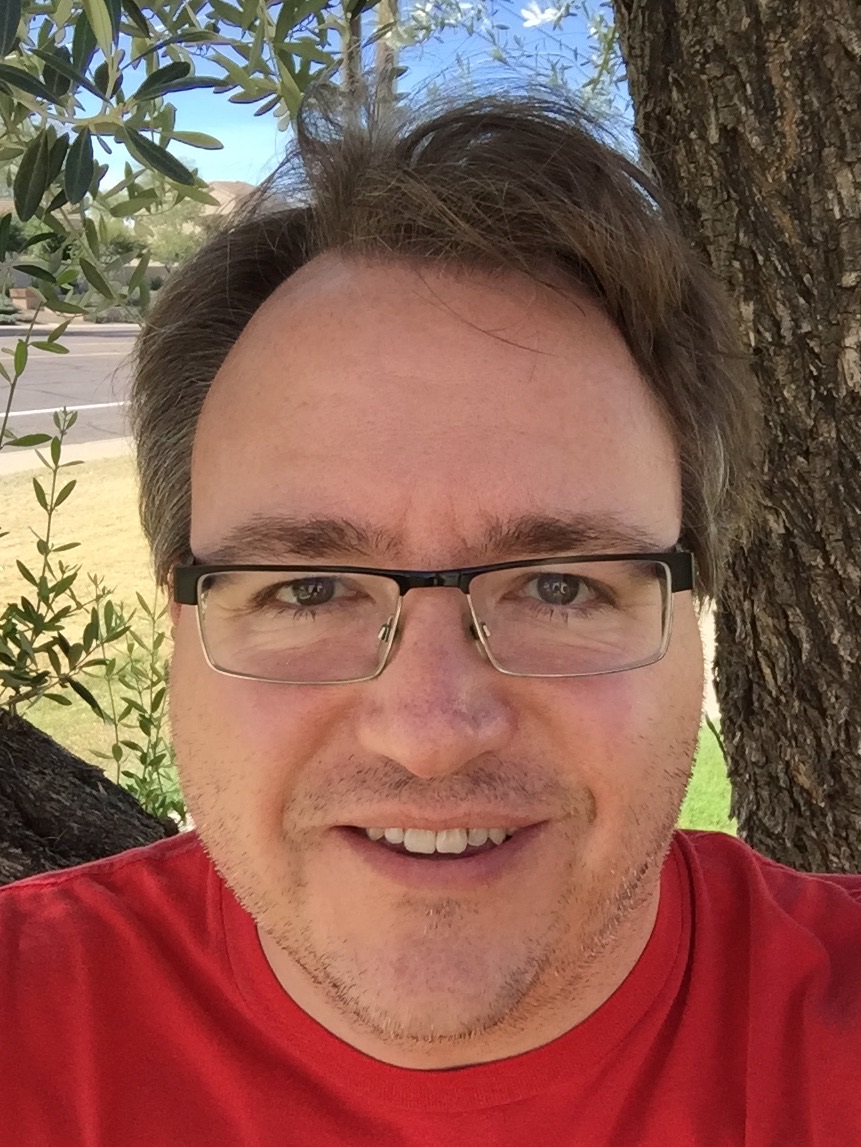 Questions?
Prompt Wiki: http://xmp.cc/PromptWiki
Shout Out to Prompt Contributors:
Peter Donker
David Poindexter
Clint Patterson
Chris Hammond
Brian Dukes
[Speaker Notes: Check out the Wiki Clint Patterson created http://xmp.cc/PromptWiki]
Please support our valuable sponsors
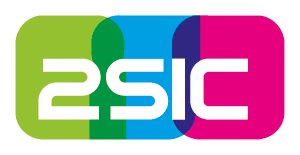 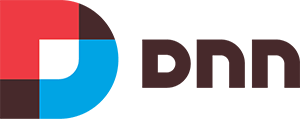 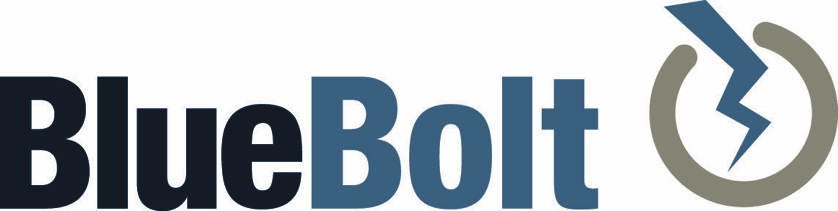 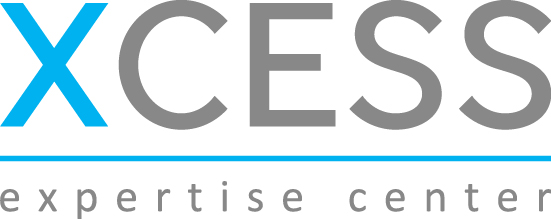 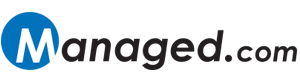 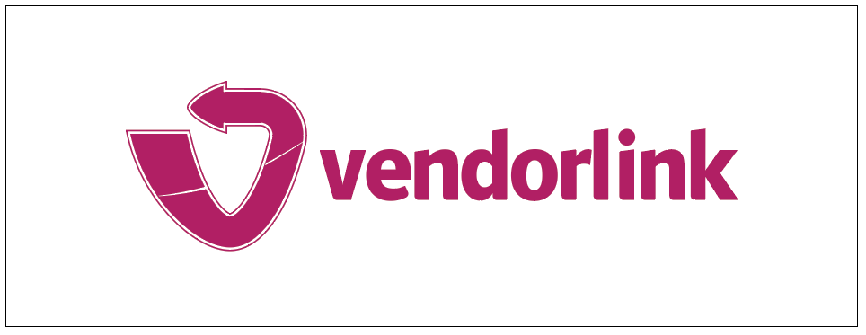 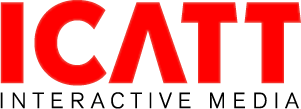 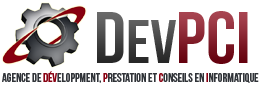 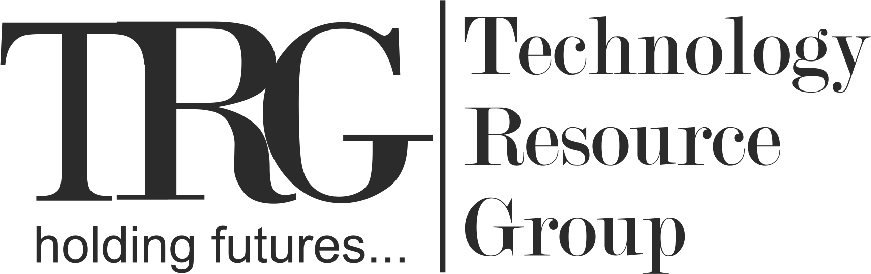 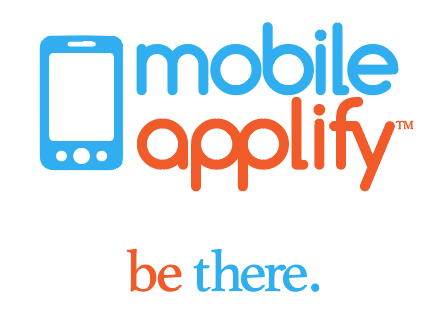 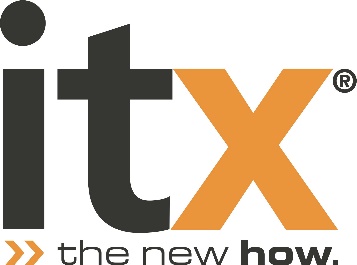 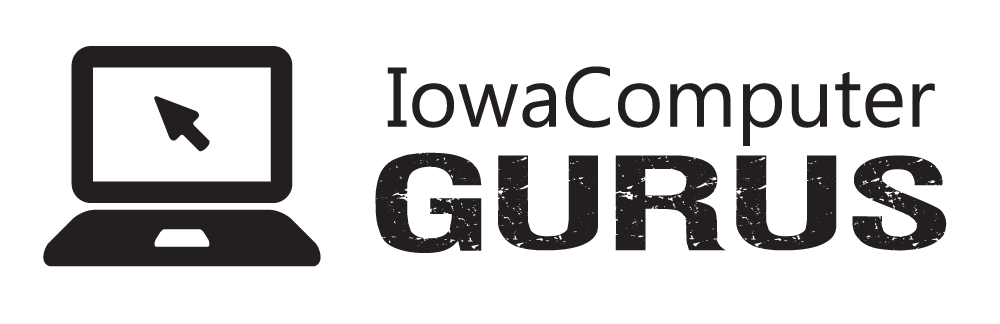 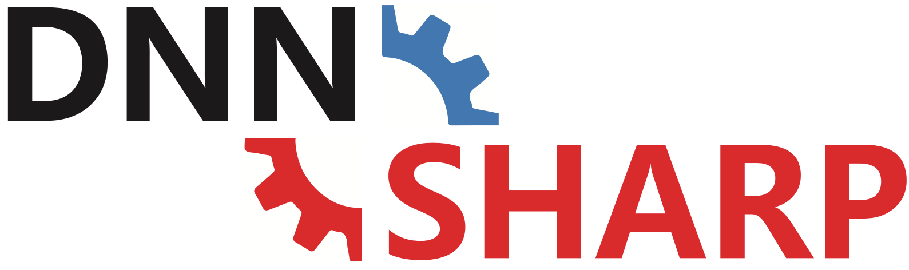